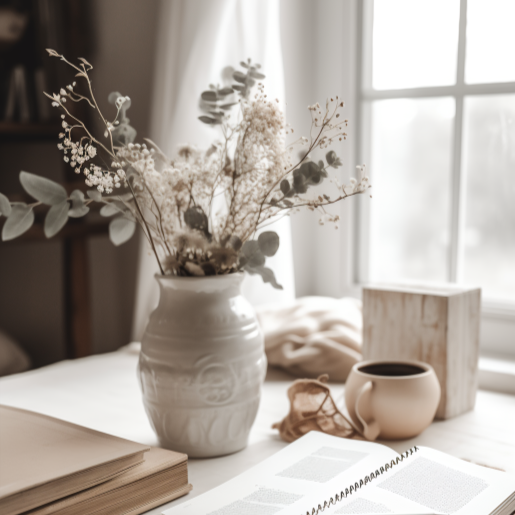 Report ：freeppt7.com
Time ：202X
LOGO
Morandi Style
WORK REPORT
Click here to enter your text,change the color or size of the text.Click here to enter your text,change the color or size of the text.
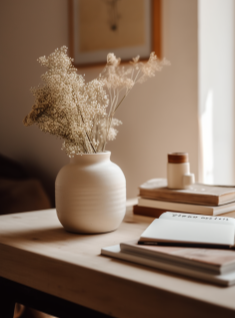 01.  Overview of work
PPT下载 http://www.freeppt7.com/xiazai/
02.  Job completion
03.  Insufficient work
04.  Future work plan
CONTENTS
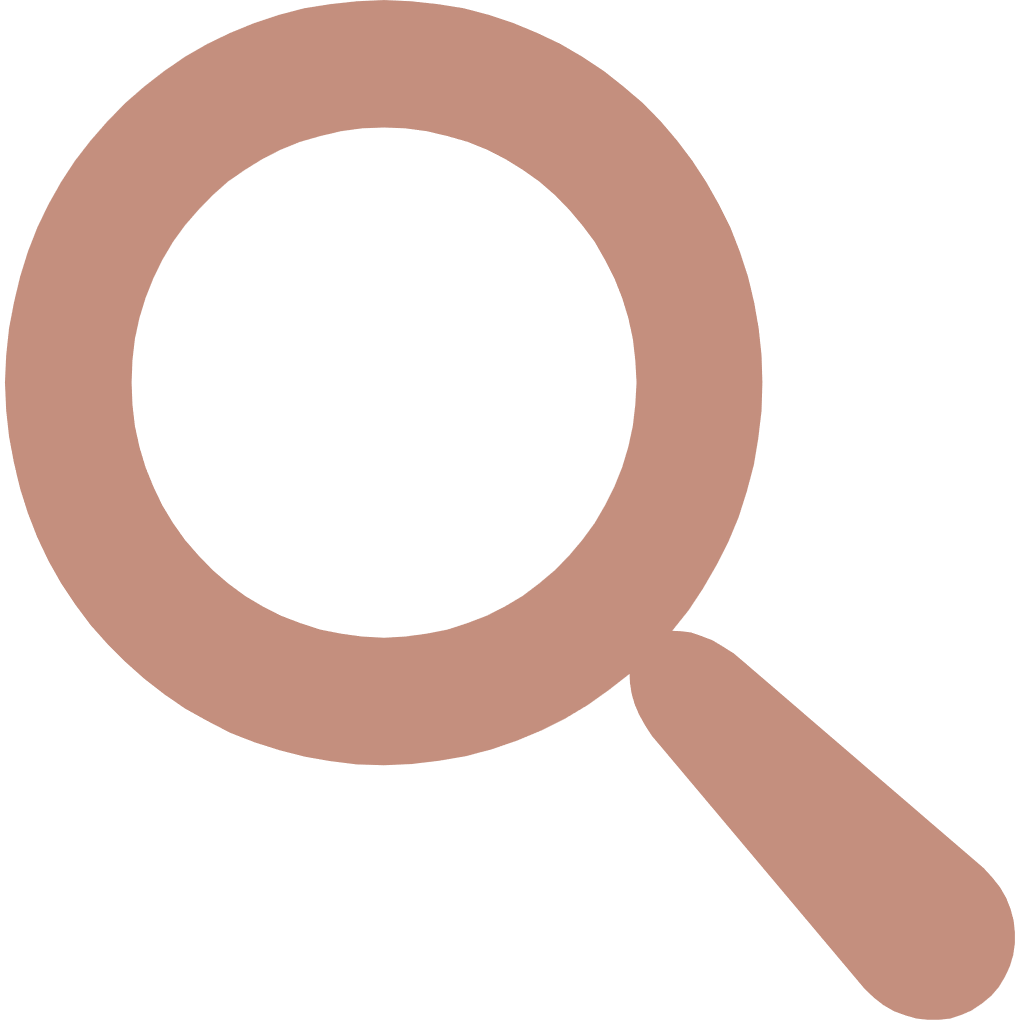 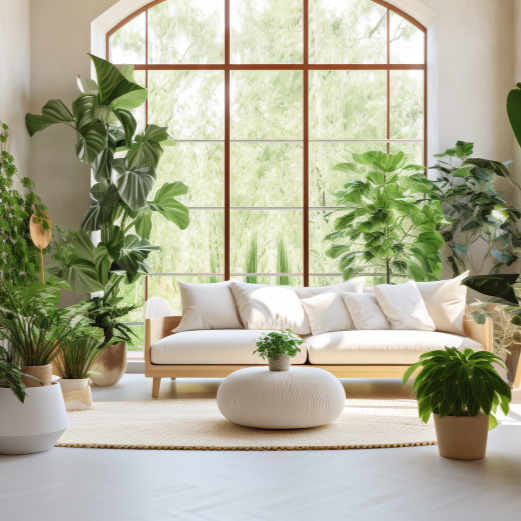 Part 01
Overview of work
Click here to enter your text,change the color or size of the text.Click here to enter your text,change the color or size of the text.
[Speaker Notes: Template from: https://www.freeppt7.com/]
Overview of work
01
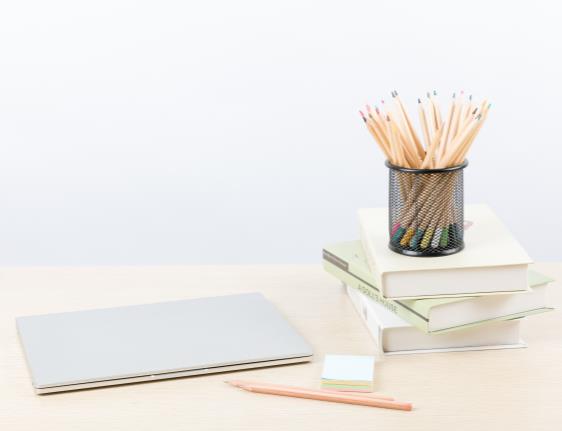 Add title text
Click here to add text content, such as keywords, some brief introductions, etc.
Overview of work
01
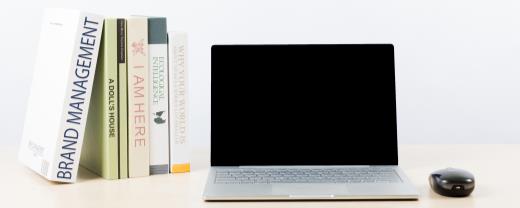 Add title text
Add title text
Click here to add text content, such as keywords, some brief introductions, etc.
Click here to add text content, such as keywords, some brief introductions, etc.
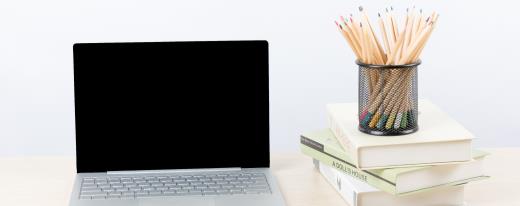 Overview of work
01
Add title
Add title
Add title
Add title
Click here to add text content, such as keywords, some brief introductions, etc.
Click here to add text content, such as keywords, some brief introductions, etc.
Click here to add text content, such as keywords, some brief introductions, etc.
Click here to add text content, such as keywords, some brief introductions, etc.
Step 01
Step 02
Step 03
Step 04
Overview of work
01
Add title
Add title
Add title
Add title
Click here to add content, content to match the title.
Click here to add content, content to match the title.
Click here to add content, content to match the title.
Click here to add content, content to match the title.
01
02
03
04
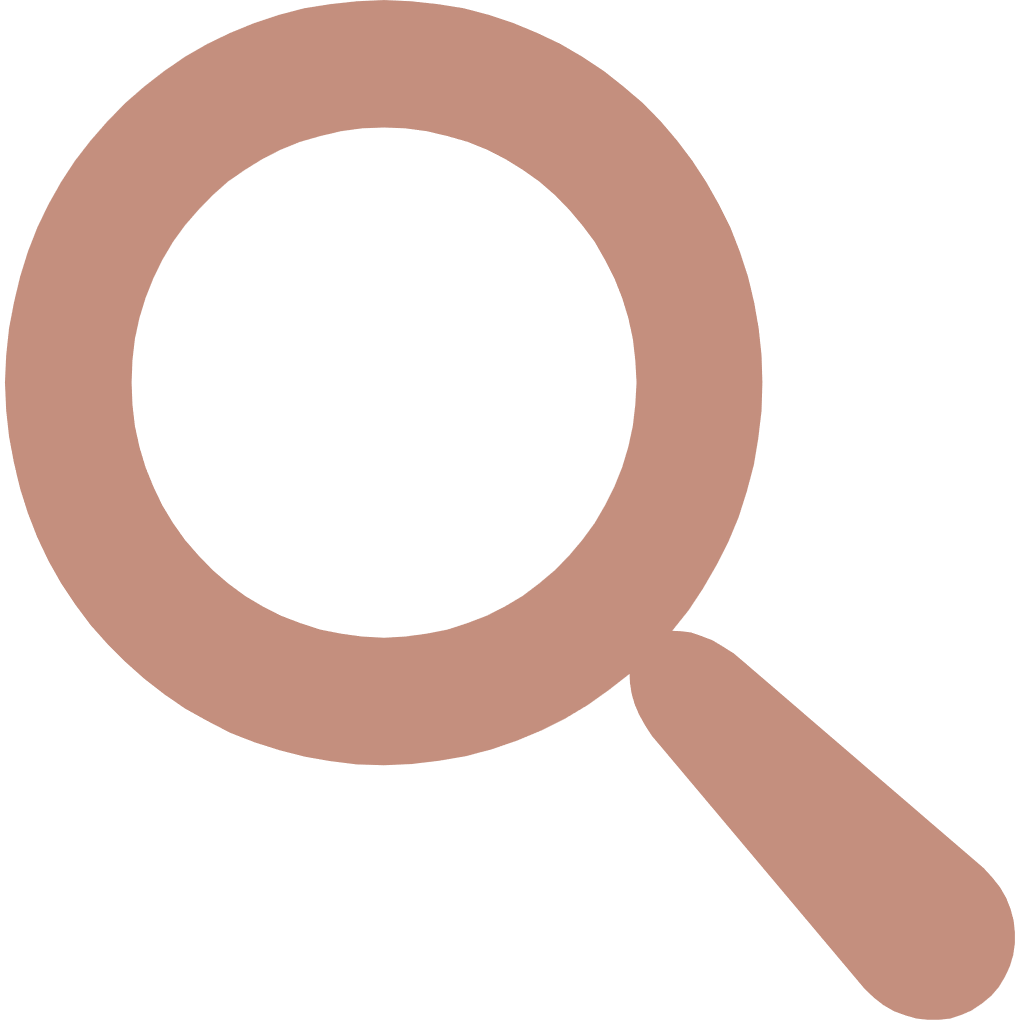 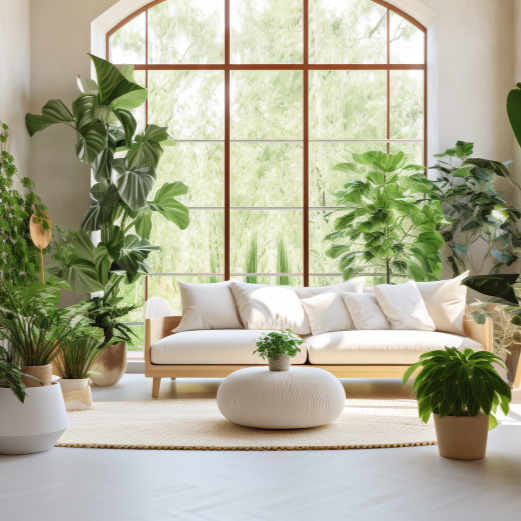 Part 02
Job completion
Click here to enter your text,change the color or size of the text.Click here to enter your text,change the color or size of the text.
Job completion
02
Add title text
Click here to add content, content to match the title. Click here to add text content, such as keywords, some brief introductions, etc.
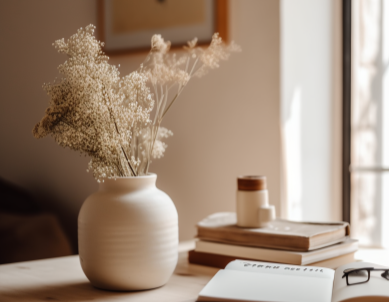 Add title text
Add title text
Click here to add text content, such as keywords, some brief introductions, etc.
Click here to add text content, such as keywords, some brief introductions, etc.
01
02
Job completion
02
keyword
Click here to add text content, such as keywords, some brief introductions, etc.
Add title text
keyword
Click here to add text content, such as keywords, some brief introductions, etc.
Add title text
keyword
Click here to add text content, such as keywords, some brief introductions, etc.
Add title text
Job completion
02
1
2
Click here to add text content, such as keywords, some brief introductions, etc.
Click here to add text content, such as keywords, some brief introductions, etc.
4
3
Click here to add text content, such as keywords, some brief introductions, etc.
Click here to add text content, such as keywords, some brief introductions, etc.
Add
title
Job completion
02
Add title text
Click here to add text content, such as keywords, some brief introductions, etc.Click here to add content, content to match the title.
Add title text
Click here to add text content, such as keywords, some brief introductions, etc.Click here to add content, content to match the title.
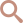 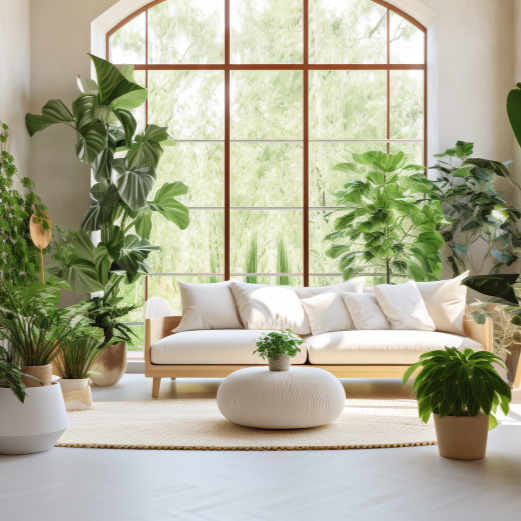 Part 03
Insufficient work
Click here to enter your text,change the color or size of the text.Click here to enter your text,change the color or size of the text.
Insufficient work
03
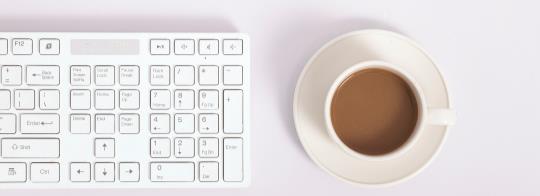 Add title
Add title
Add title text
Click here to add text content, such as keywords, some brief introductions, etc.
Click here to add text content, such as keywords, some brief introductions, etc.
Click here to add text content, such as keywords, some brief introductions, etc.
60%
85%
Insufficient work
03
Add title text
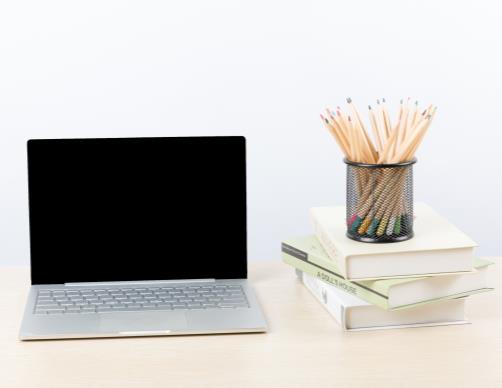 Click here to add text content, such as keywords, some brief introductions, etc.
Add title text
Click here to add text content, such as keywords, some brief introductions, etc.
Insufficient work
03
Add title text
Add title text
Add title text
Add title text
Click here to add text content, such as keywords, some brief introductions, etc.
Click here to add text content, such as keywords, some brief introductions, etc.
Click here to add text content, such as keywords, some brief introductions, etc.
Click here to add text content, such as keywords, some brief introductions, etc.
Insufficient work
03
Add title text
Add title text
Add title text
Add title text
Add title text
Click here to add text content, such as keywords, some brief introductions, etc.
Click here to add text content, such as keywords, some brief introductions, etc.
Click here to add text content, such as keywords, some brief introductions, etc.
Click here to add text content, such as keywords, some brief introductions, etc.
Click here to add text content, such as keywords, some brief introductions, etc.
Insufficient work
03
Add title text
Add title text
Add title text
Add title text
Click here to add text content, such as keywords, some brief introductions, etc.
Click here to add text content, such as keywords, some brief introductions, etc.
Click here to add text content, such as keywords, some brief introductions, etc.
Click here to add text content, such as keywords, some brief introductions, etc.
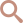 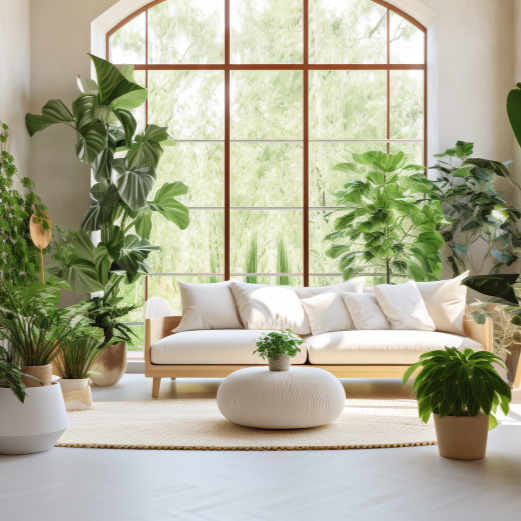 Part 04
Future work plan
Click here to enter your text,change the color or size of the text.Click here to enter your text,change the color or size of the text.
Future work plan
04
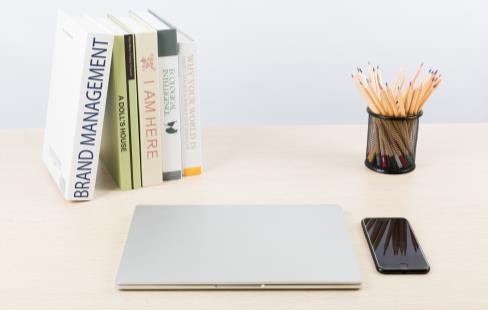 01
Add title text
Add title text
Add title text
Click here to add text content, such as keywords, some brief introductions, etc.
Click here to add text content, such as keywords, some brief introductions, etc.
Click here to add text content, such as keywords, some brief introductions, etc.
02
03
Click here to add text content, such as keywords, some brief introductions, etc.
Future work plan
04
Add title text
Add title text
Add title text
Add title text
Add title text
Add title text
Click here to add text content, such as keywords, some brief introductions, etc.
Click here to add text content, such as keywords, some brief introductions, etc.
Click here to add text content, such as keywords, some brief introductions, etc.
Click here to add text content, such as keywords, some brief introductions, etc.
Click here to add text content, such as keywords, some brief introductions, etc.
Click here to add text content, such as keywords, some brief introductions, etc.
keyword
Future work plan
04
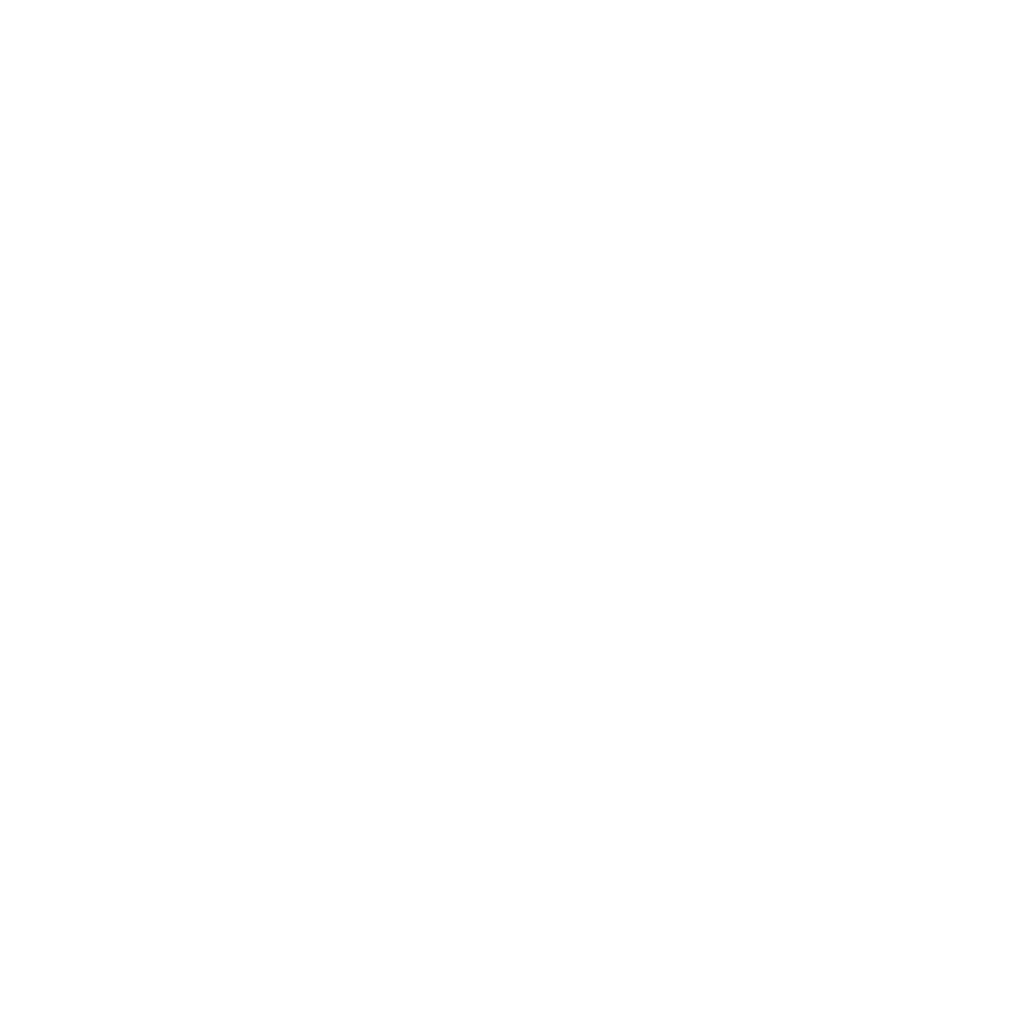 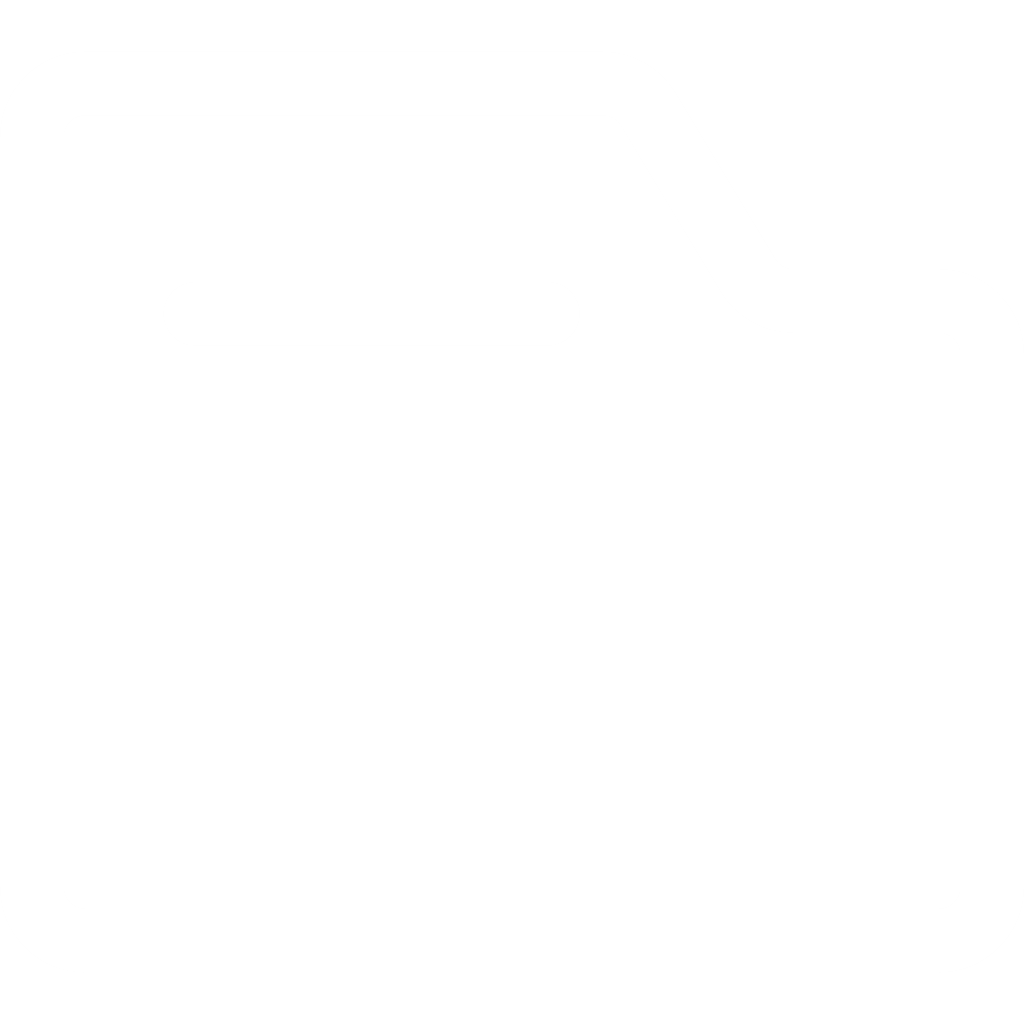 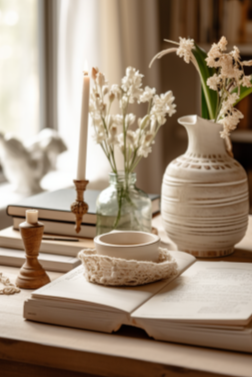 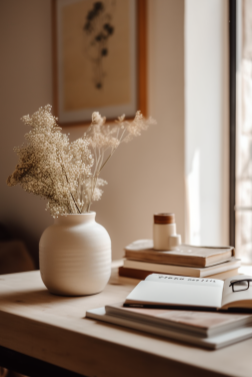 Add title
Add title
Click here to add text content, such as keywords, some brief introductions, etc.
Click here to add text content, such as keywords, some brief introductions, etc.
Future work plan
04
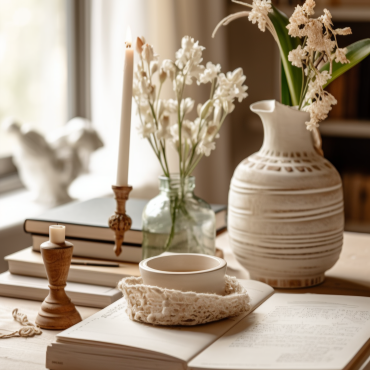 Add title text
Add title text
Add title text
Click here to add text content, such as keywords, some brief introductions, etc.
Click here to add text content, such as keywords, some brief introductions, etc.
Click here to add text content, such as keywords, some brief introductions, etc.
Describe
Time
Time
Time
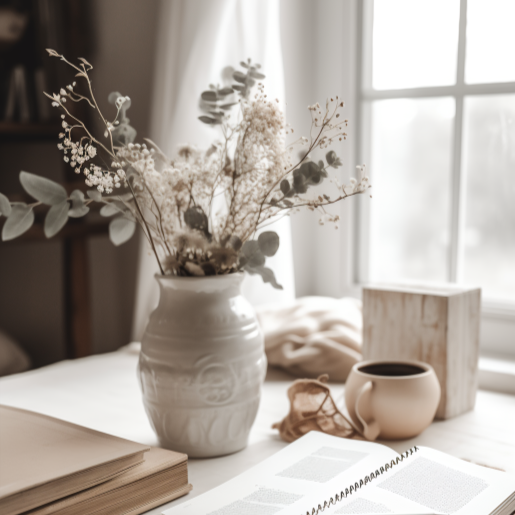 Report ：freeppt7.com
Time：202X
LOGO
THANK YOU
Click here to enter your text,change the color or size of the text.Click here to enter your text,change the color or size of the text.
We respect your valuable time with freeppt7!
If you have any questions, please reach us
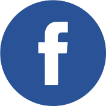 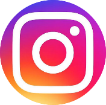 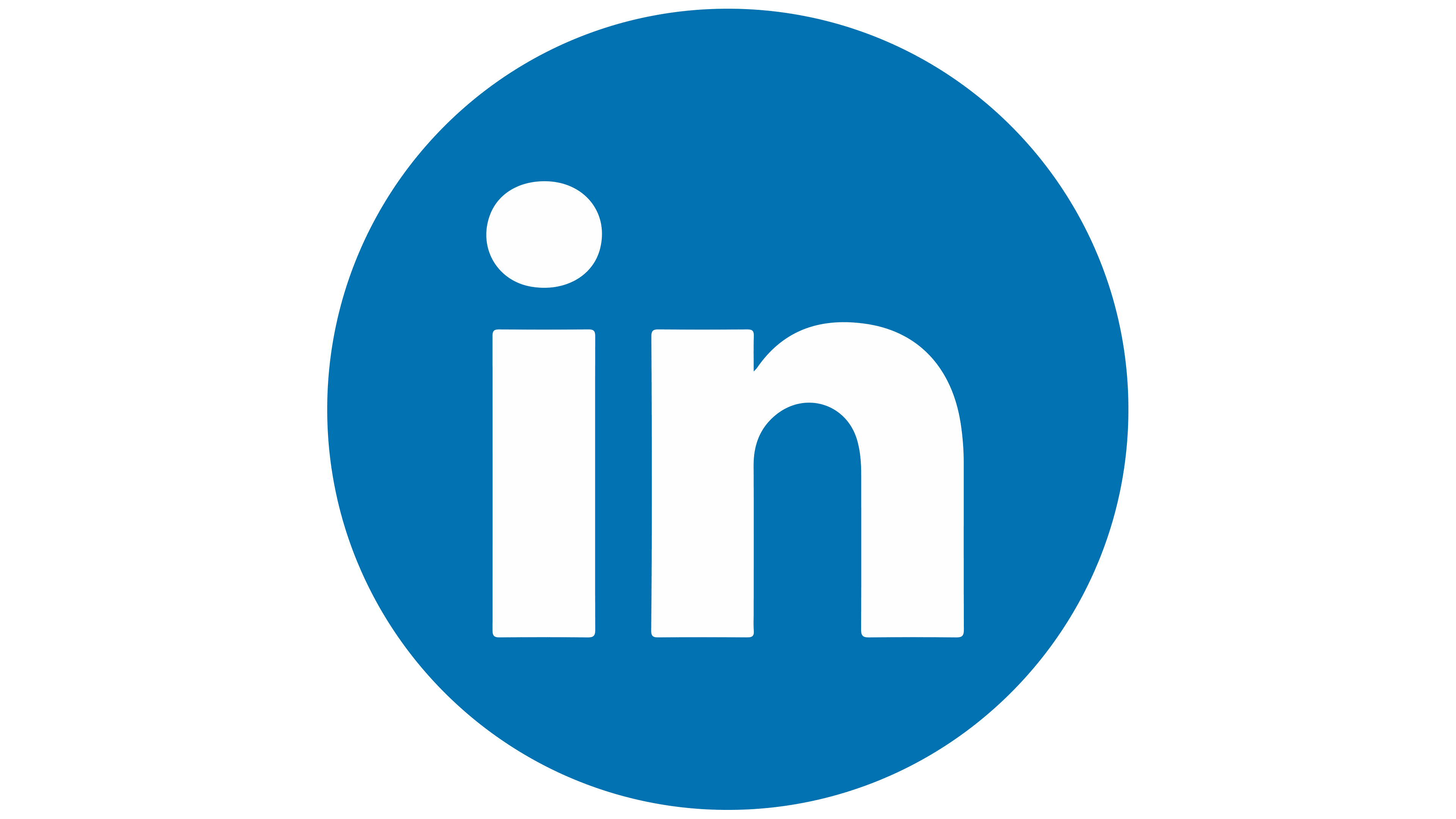 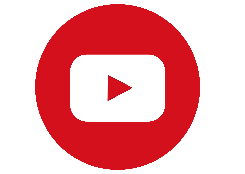 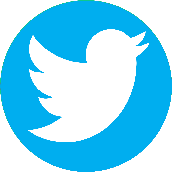 Do you have a design request, please visit our redesign page.
CREDIT: Freeppt7.com created this PowerPoint template.
Let this slide be kept for attribution.
www.freeppt7.com